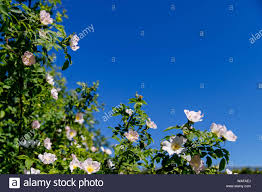 আজকের পাঠে স্বাগতম
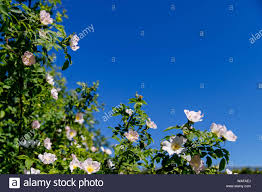 শিক্ষকের পরিচয়
মোহাম্মদ = দাউদ 
    সিনিয়র শিক্ষক 
    রতন পুর হাজি ছৈয়দের রহমান স্মৃতি উচ্চ বিদ্যালয় । 
 রতন পুর ,বিরলি ,ফেনি সদর ফেনি ।
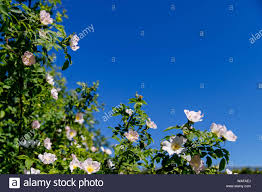 আজকের পাঠ
শ্রেনি =অষ্টম 
 বিষয় = ইসলাম ও নৈতিক শিক্ষা ।
 পাঠ ==৩য় অধ্যায় । 
 সুরা  আন নাসর । 
 সময় -৪৫ মিনিট । 
 তারিখ ঃ ২২/০৬/২০২০
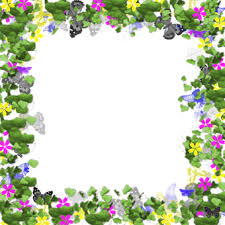 শিখন ফল
সুরাটি কোথায় অবতীর্ন তা বলতে পারবে । 
 এই সুরার প্রেক্ষাপট বলতে পারবে । 
 এই সুরার মক্কা বিজয়ের পর মানুষ দলে দলে ইসলাম কবুল করবে । 
 যে কোন কাজে আল্লাহর সাহায্য চাইতে হবে ।
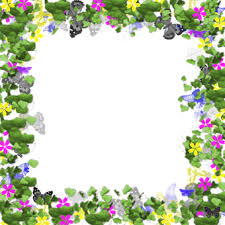 দেখে দেখে পড়ি
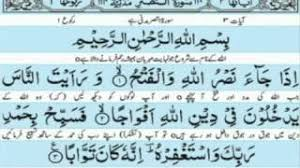 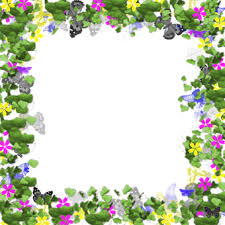 দেখে দেখে পড়ি
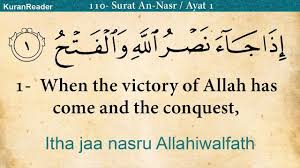 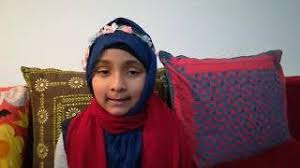 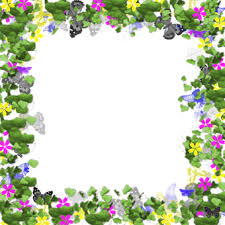 দেখে দেখে পড়ি
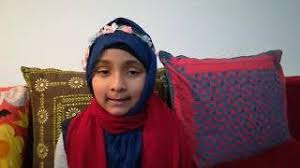 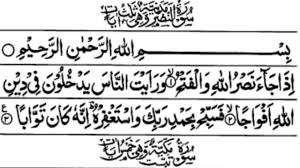 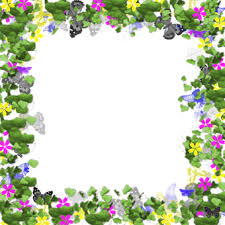 দেখে দেখে পড়ি
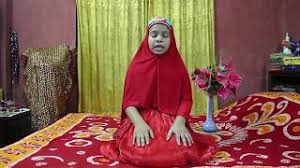 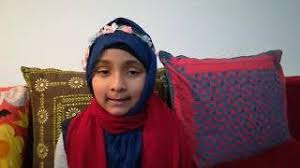 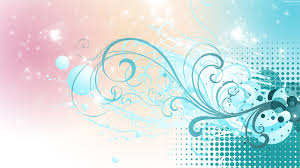 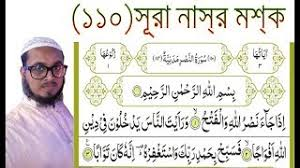 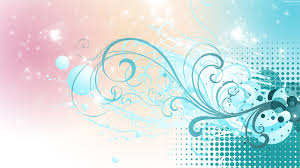 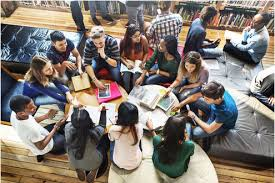 সুরা নাসর এর শিক্ষা লিখ
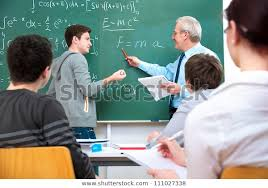 মুল্যায়ন
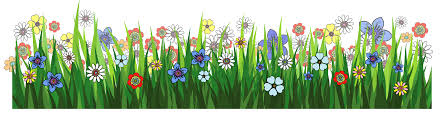